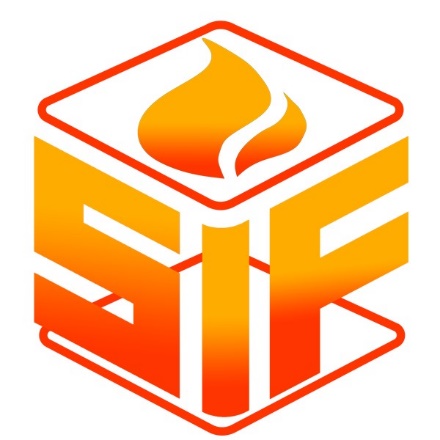 11th SiF conference
3°/11-02/12/2020
STEEL SHEET PILES EXPOSED TO FIRE
EXPERIMENTAL TESTS AND NUMERICAL MODELLING
Jean-Marc Franssen, João Martins







Liege University -  ArcelorMittal
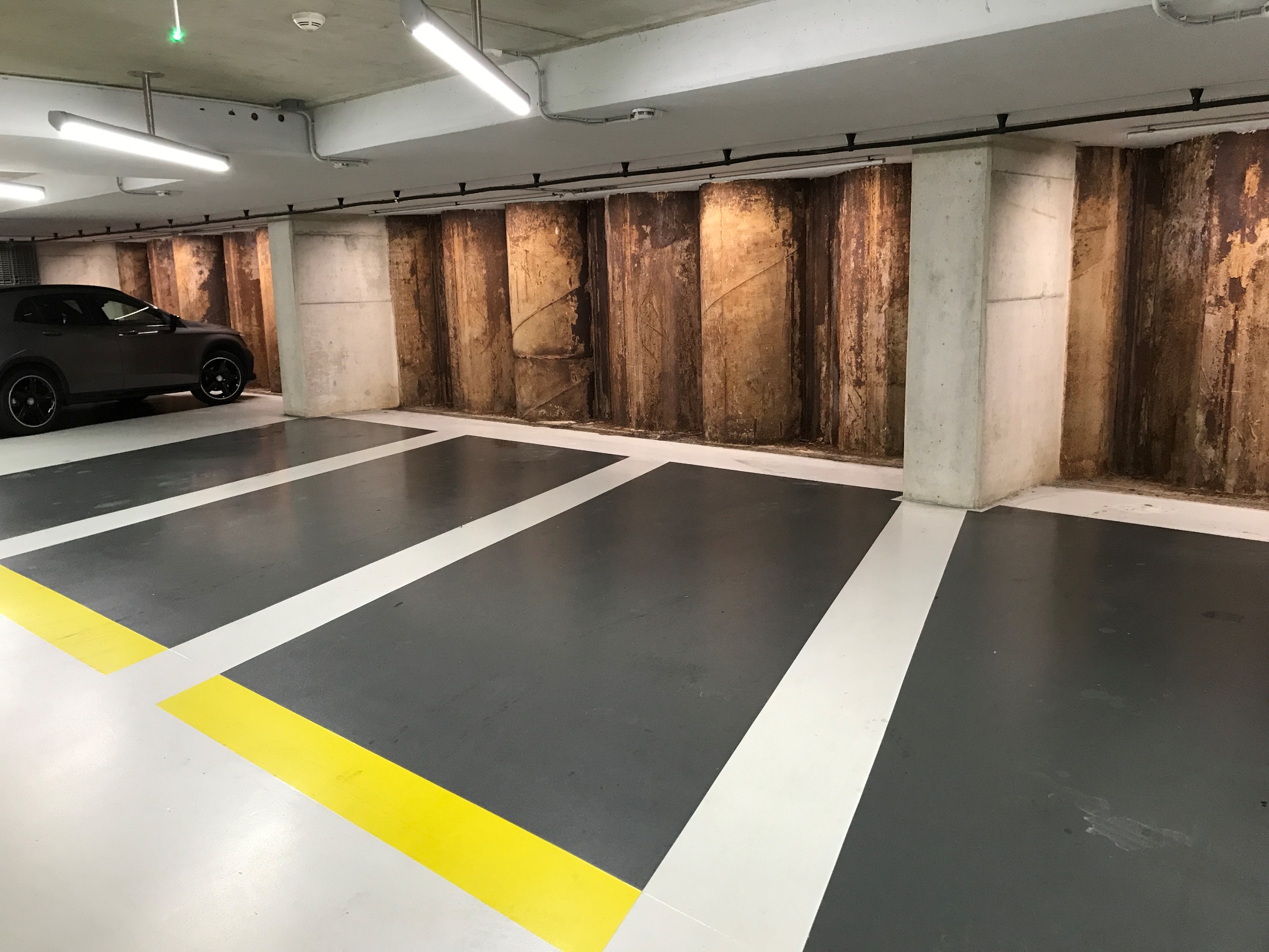 Underground car park with concrete piles
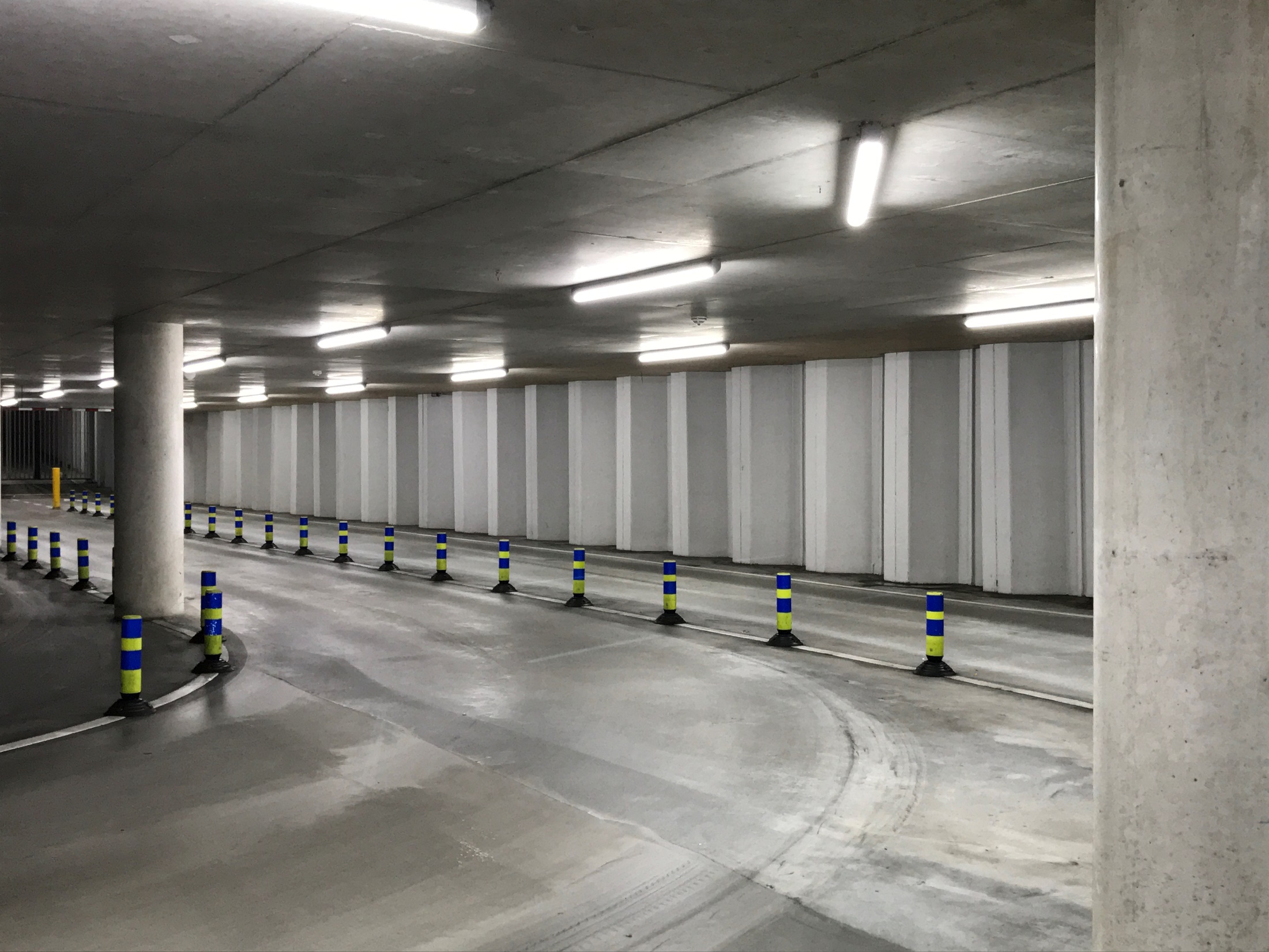 Underground car park with steel sheet piles
STEEL sheet pile   Fire !!!
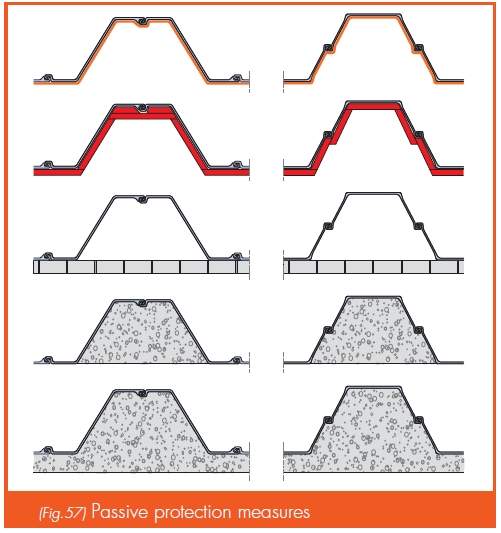 Can we protect ?
Yes
Anyway, we have to prove the fire resistance
1) Thermal calculation of the temperatures in the steel sheet piles.
Thermal properties of steel: OK

Thermal properties of concrete or thermal insulation: OK

Physical phenomena in the ground : complicated (water movements)
=> Simple approach is required: conduction with « evaporation » of moisture taken into account 		(movements not modelled explicitly)
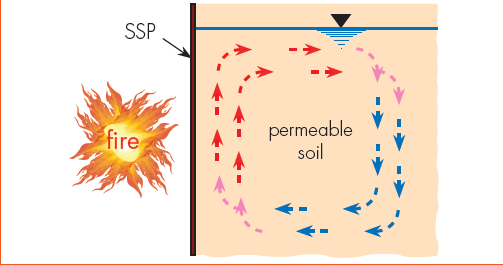 Equivalent thermal properties of soils ?  => Tests.
Furnace
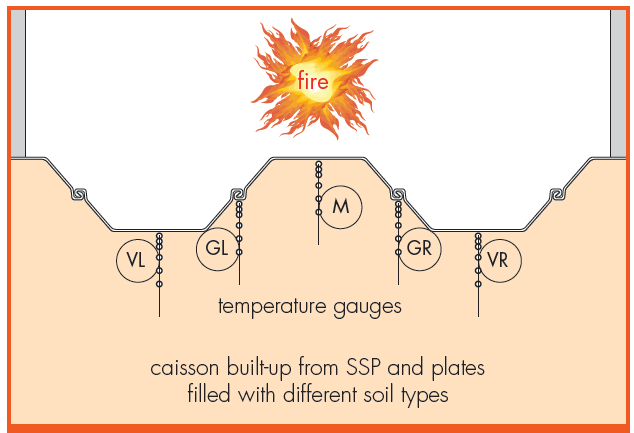 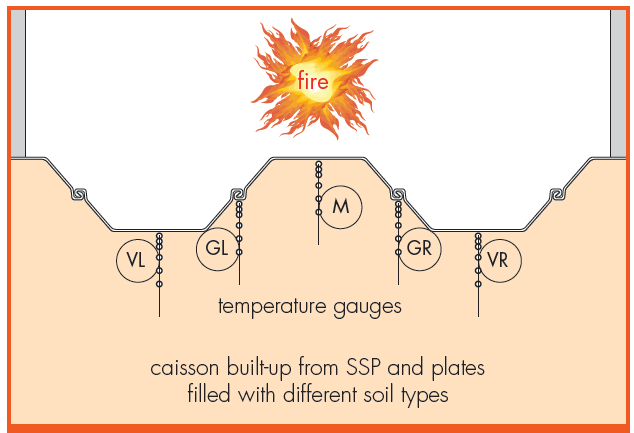 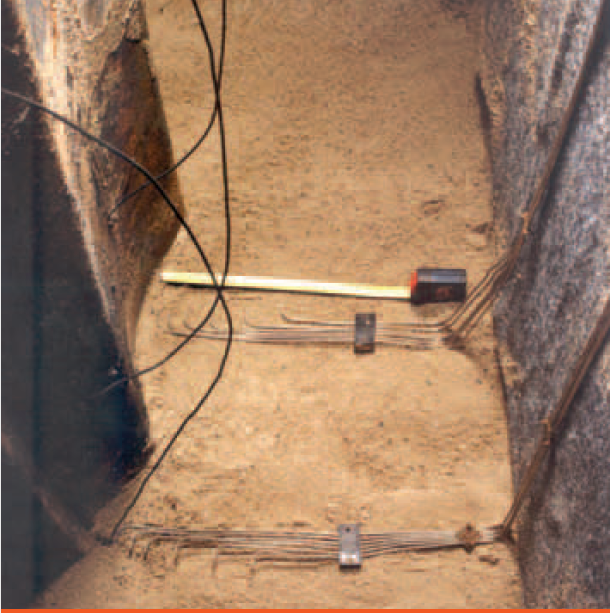 Installation of a thermocouple tree
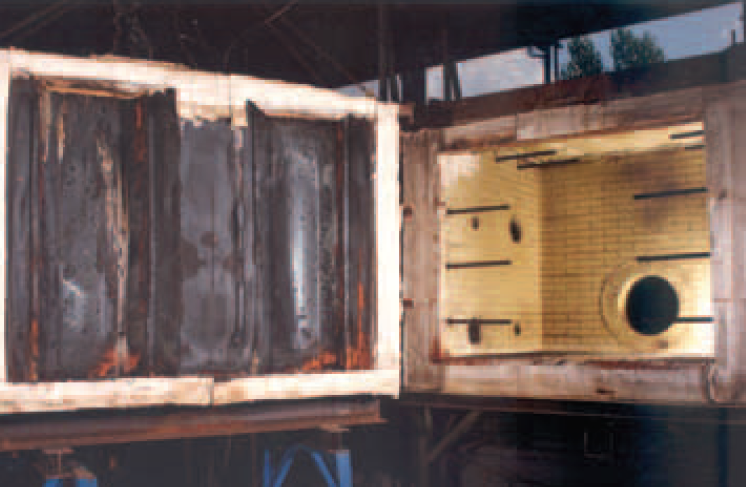 4 tests made:

Sand: 	saturated with water
	not saturated

Clay:	saturated with water
	not saturated
Sheet piles – furnace
after one test
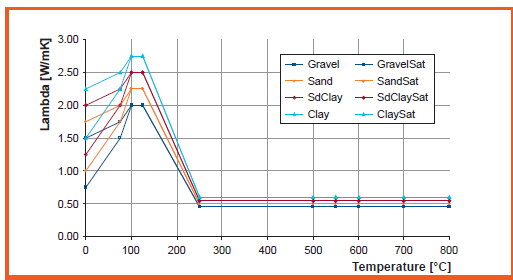 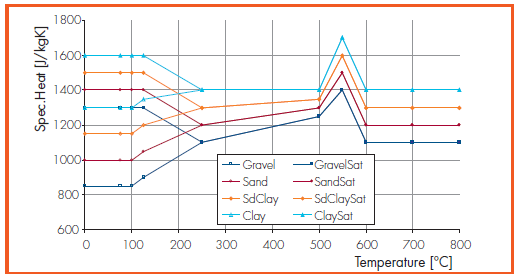 Thermal conductivity
Specific heat
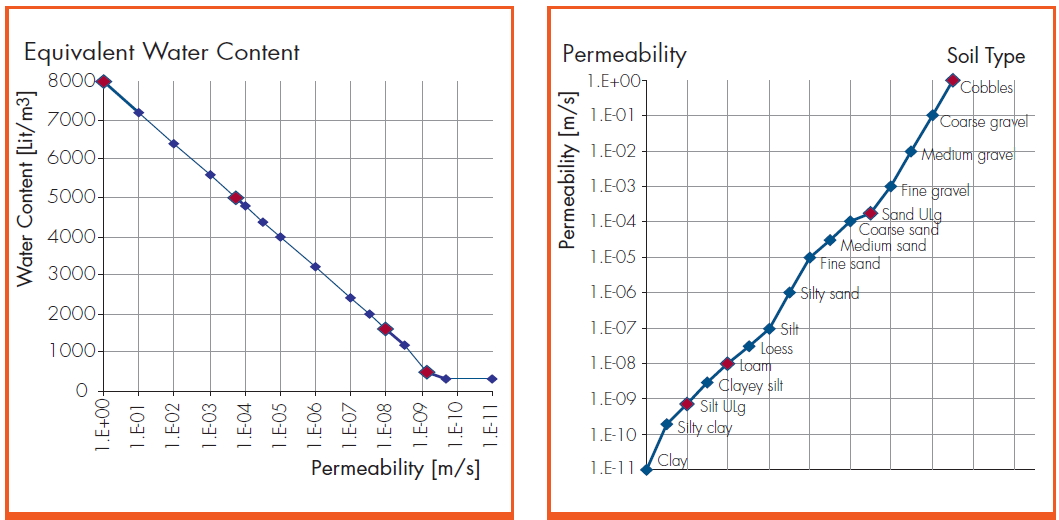 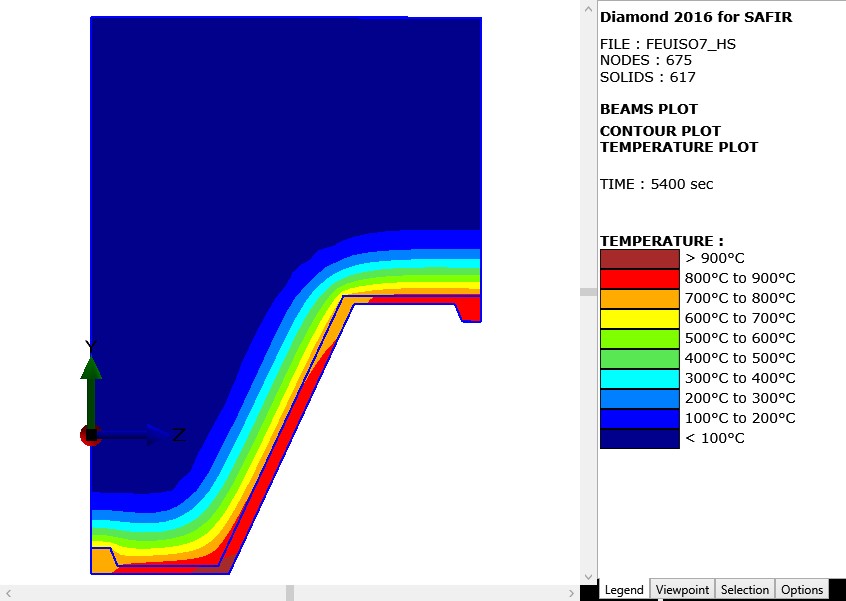 Temperatures computed by SAFIR®
2) Loading from the ground
Traditional approach: linearly z dependent functions
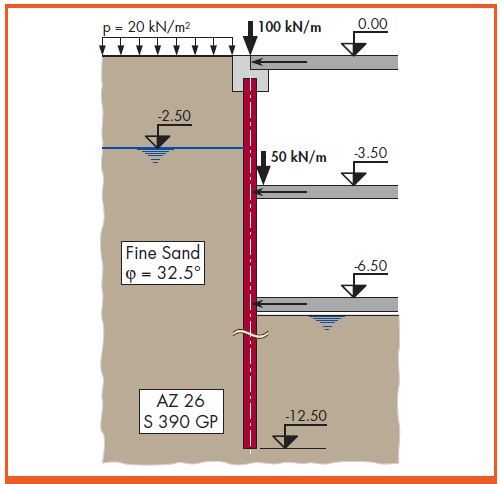 OK in static equilibrium
During the fire, the structure is subjected to large horizontal displacements
	away from the ground
	to the ground
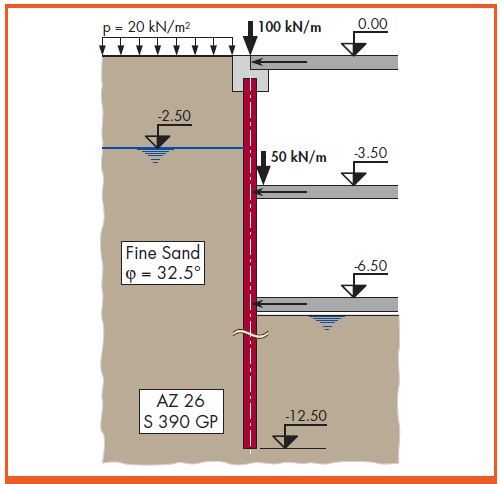 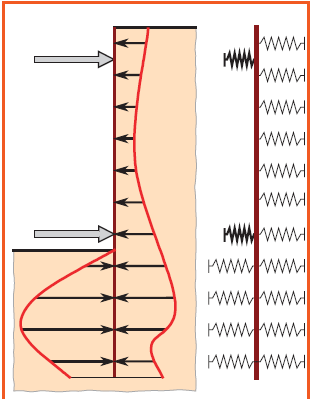 New SPRING finite element
Characterised by
One single node
One direction
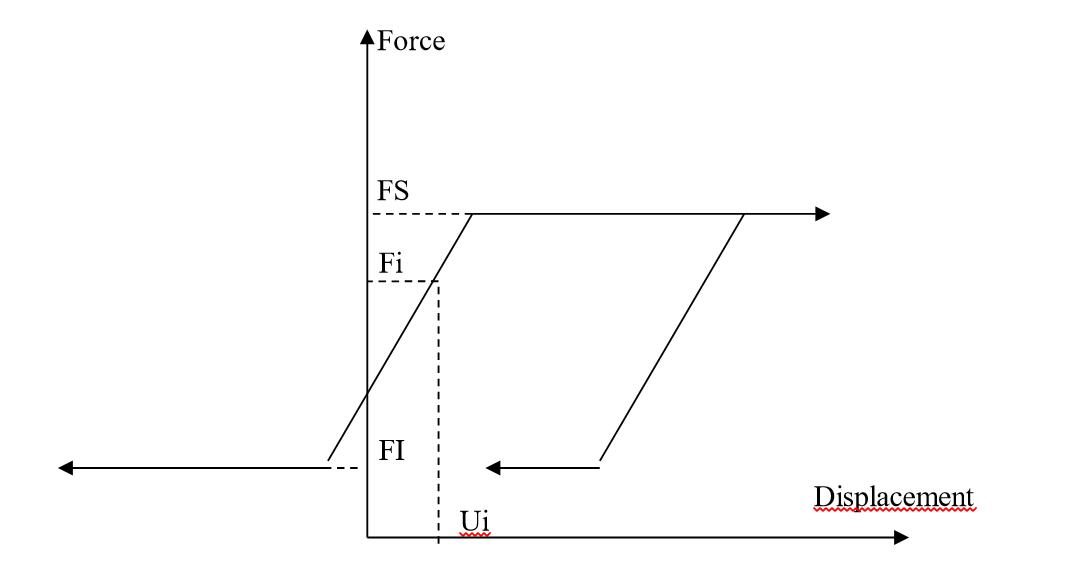 One relationship (Force – displacement)
3) Complex construction phases
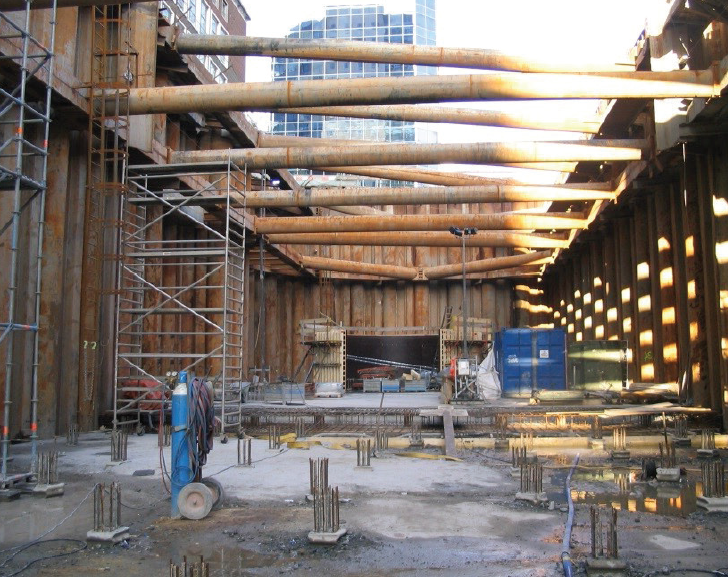 Installation of the sheet piles

Lower the water table

Excavation (partial)

Temporary supports (struts)
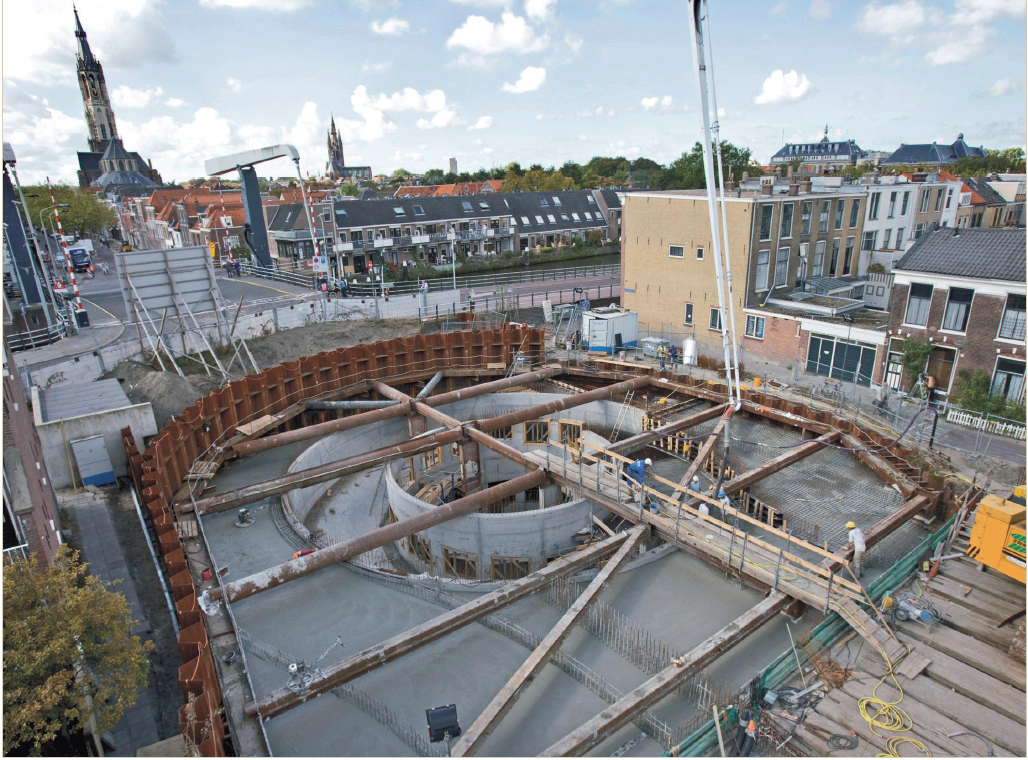 Installation of the sheet piles

Lower the water table

Excavation (partial)

Temporary supports (struts)
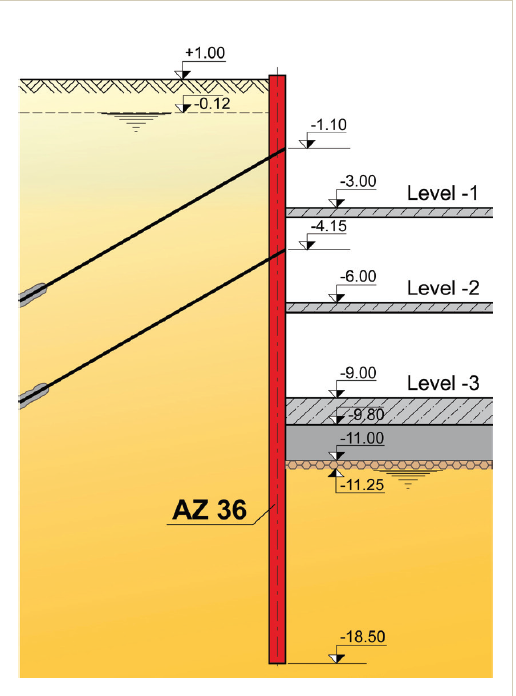 Installation of the sheet piles

Lower the water table

Excavation (partial)

Temporary supports (struts)
Utilisation of anchors (temporary or permanent)

Casting the slabs

Water table to original position
The situation in our system when the fire starts results from all these phases:

in terms of displacements

in terms of pressure from the ground
Need of a specialised software: 

RIDO
Model the complex sequence of construction phases
Produces the situation in the system after completion
=>
Input file
=>
SAFIR
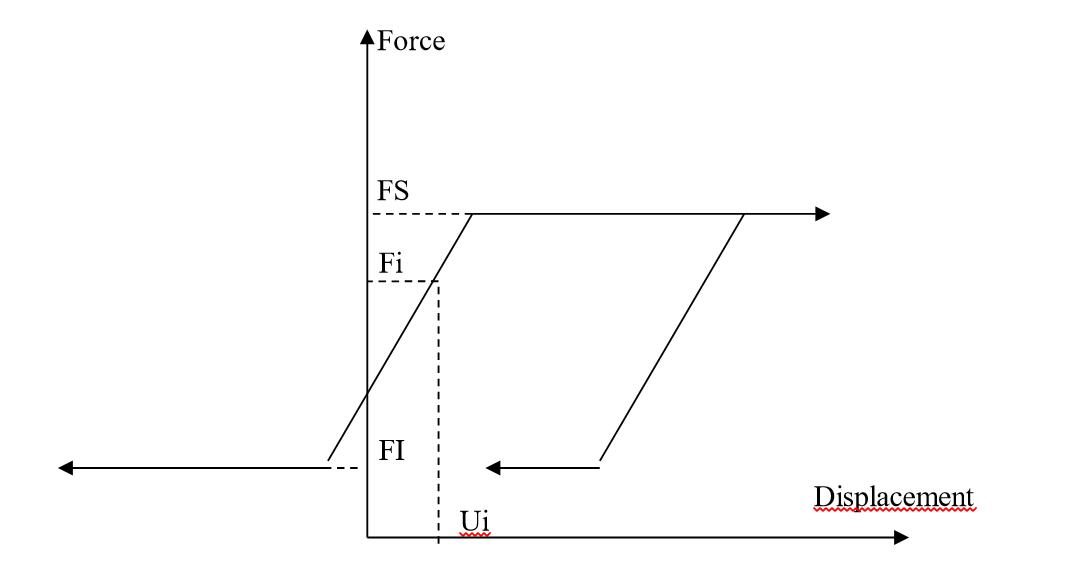 2 application examples:

A steel sheet pile

A concrete tunnel
Pressure from the ground: cold condition
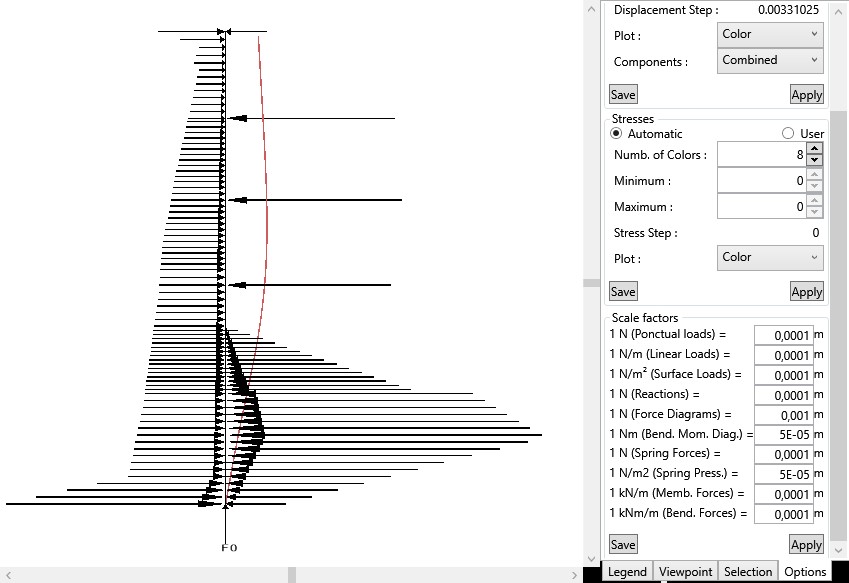 FIRE
Pressure from the ground: fire condition
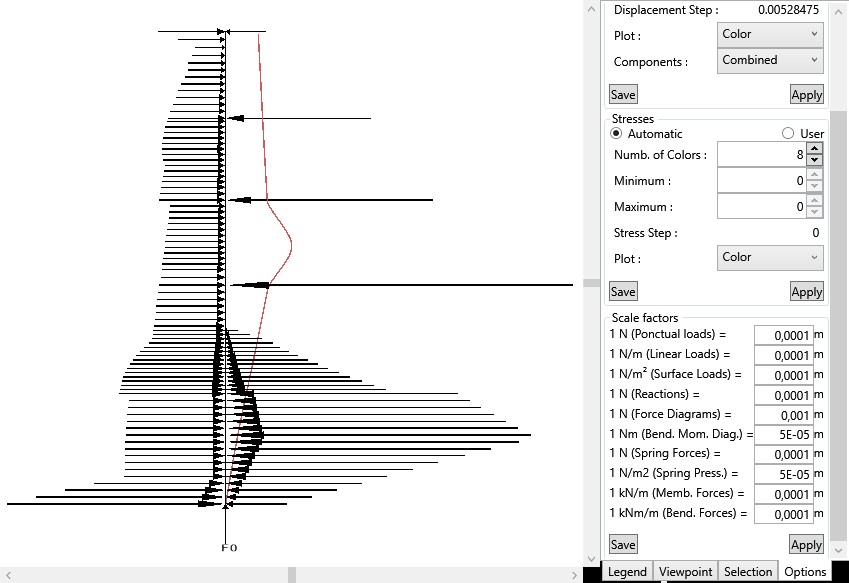 Bending moments: cold condition
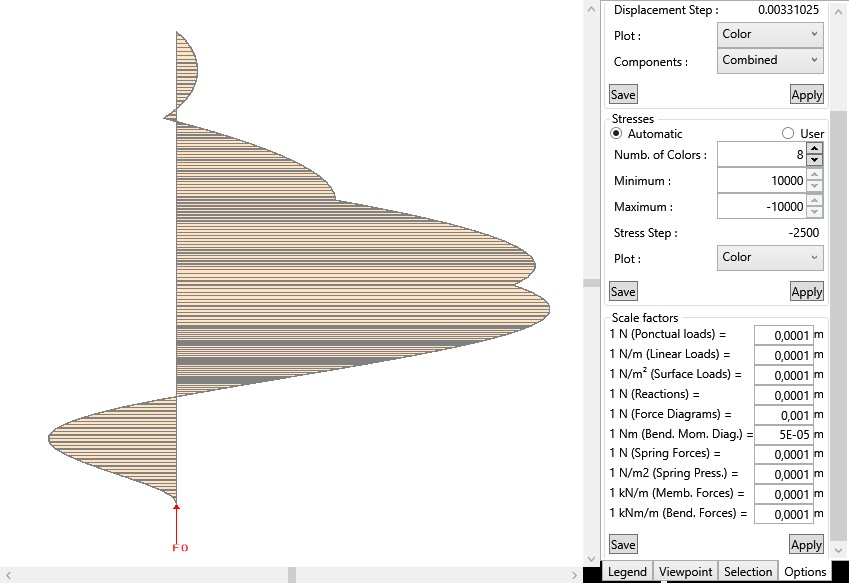 Bending moments: fire condition
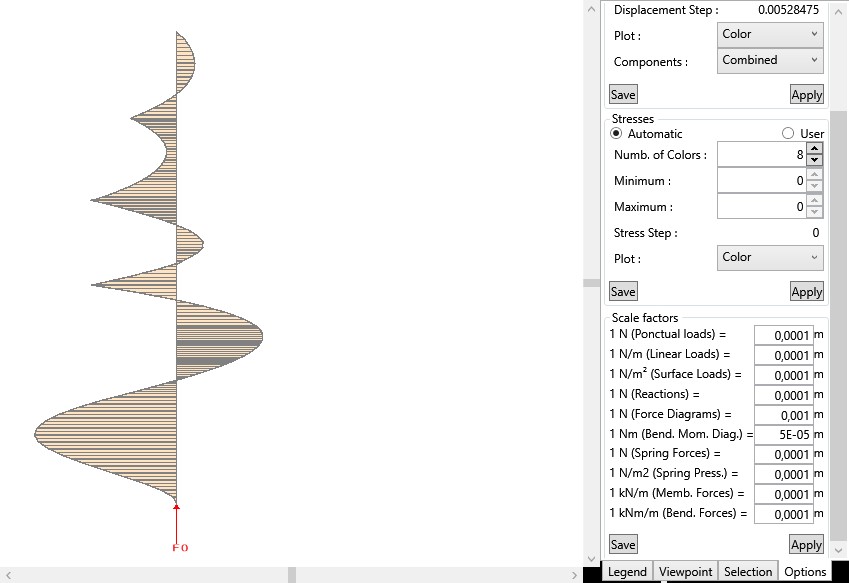 13 tunnels in Poland
Length: from 300 m to 3 860 m
Diameter: 10 meters
Courtesy: Egis Rail / Egis Tunnel France
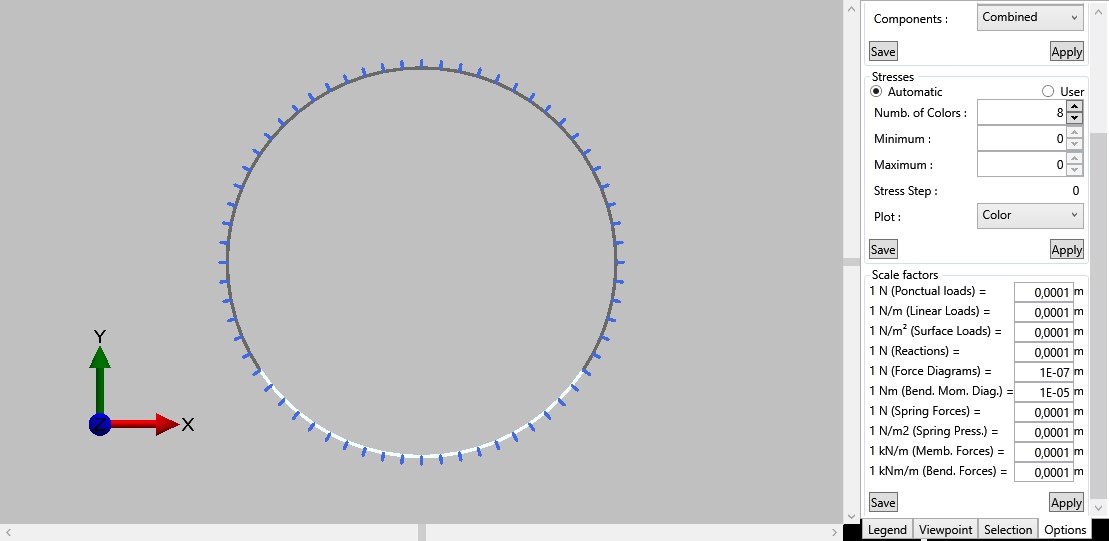 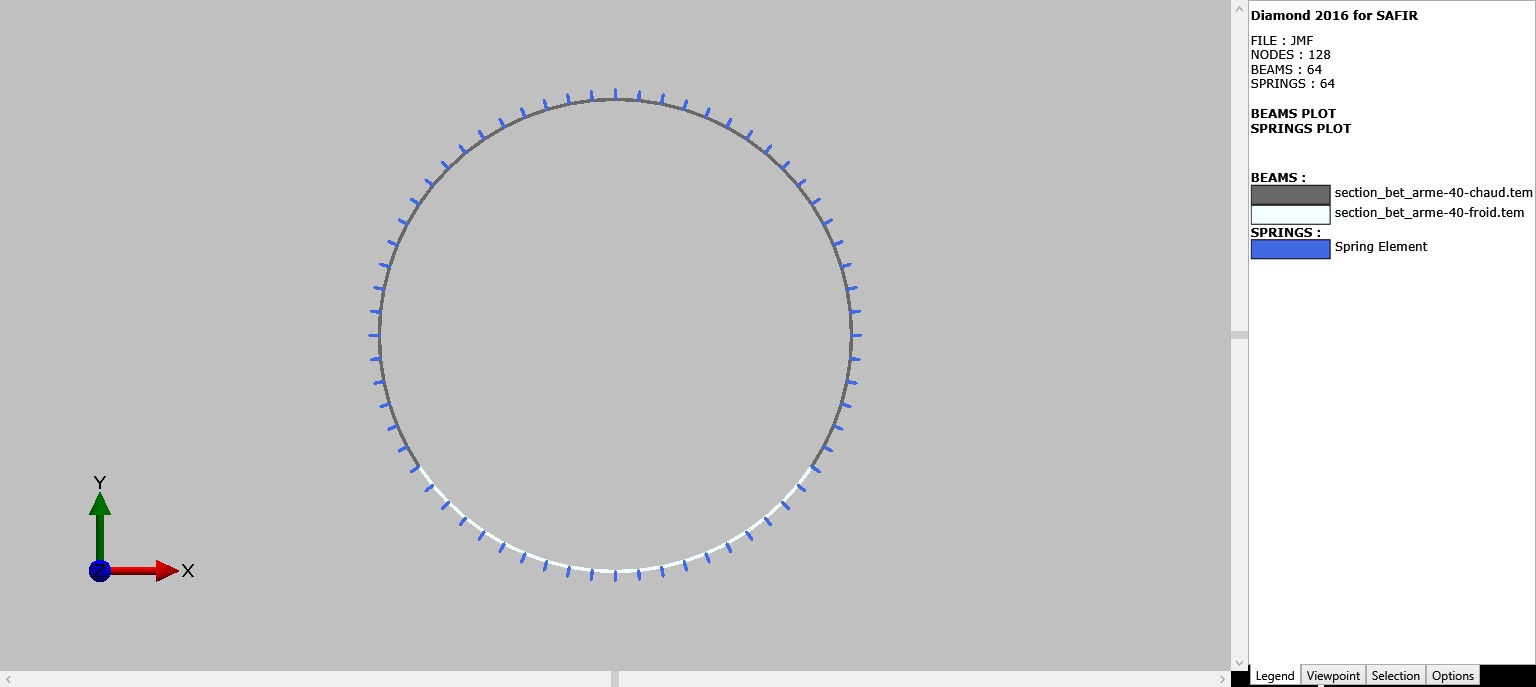 ½ loading
Variation of pressure compared to a static loading
Bending moment diagram
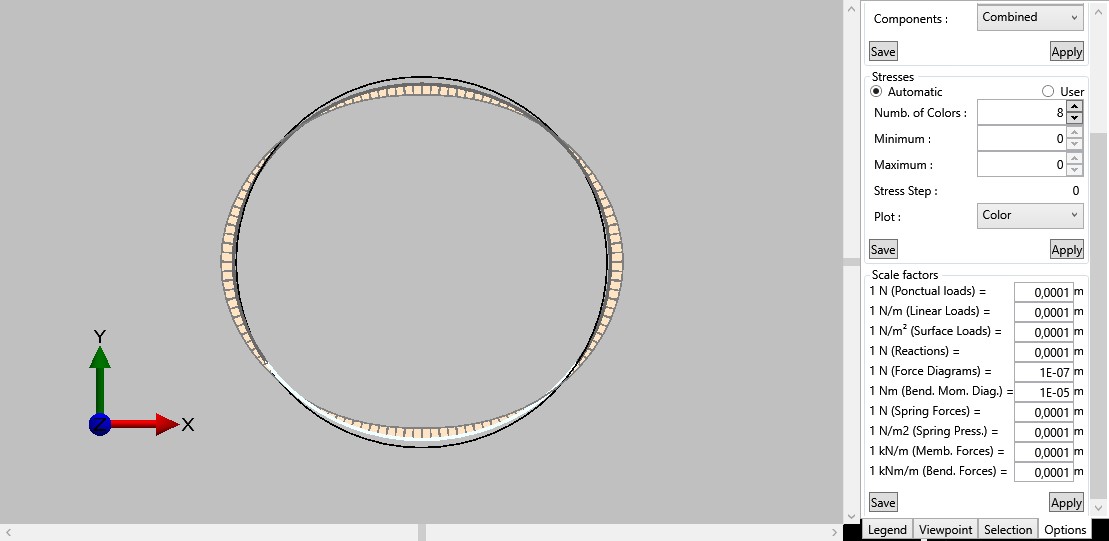 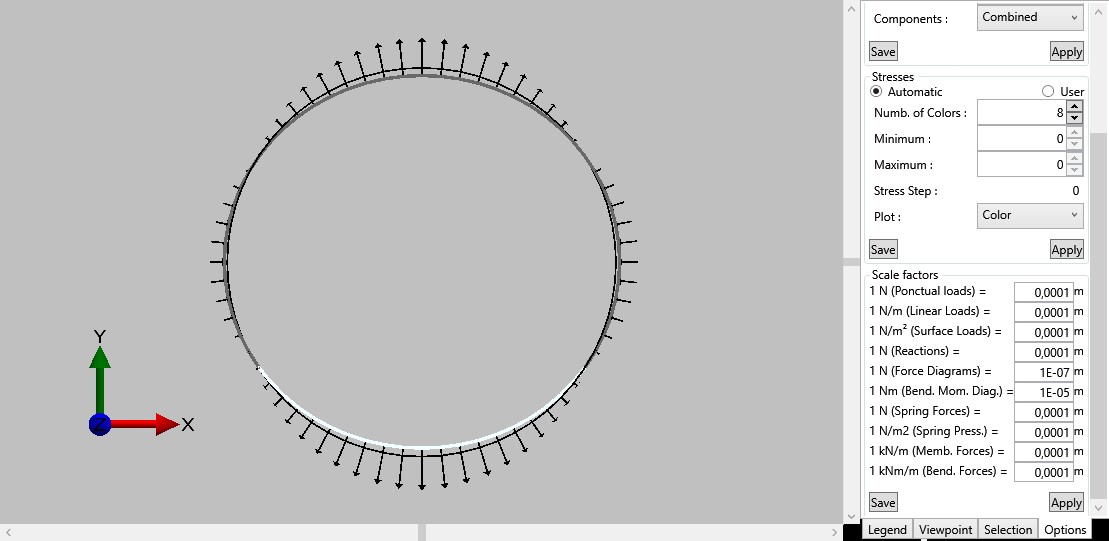 Full loading
Variation of pressure compared to a static loading
Bending moment diagram
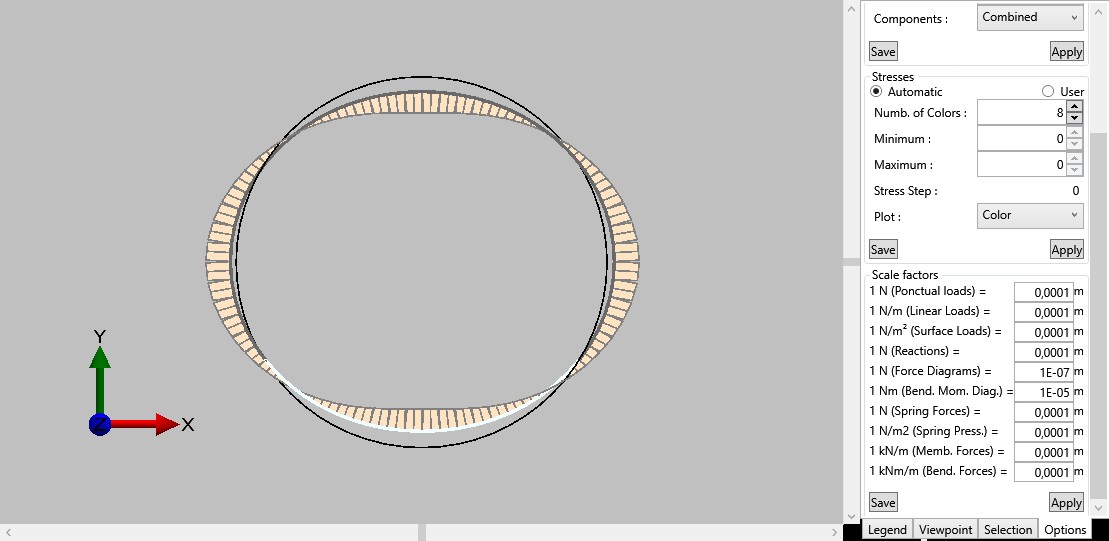 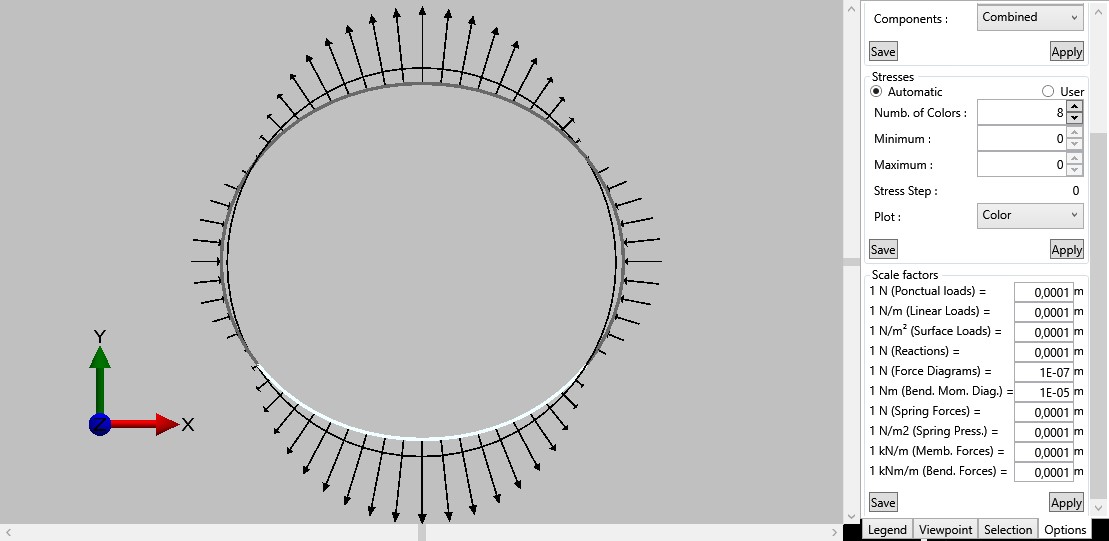 60 minutes fire
Variation of pressure compared to a static loading
Bending moment diagram
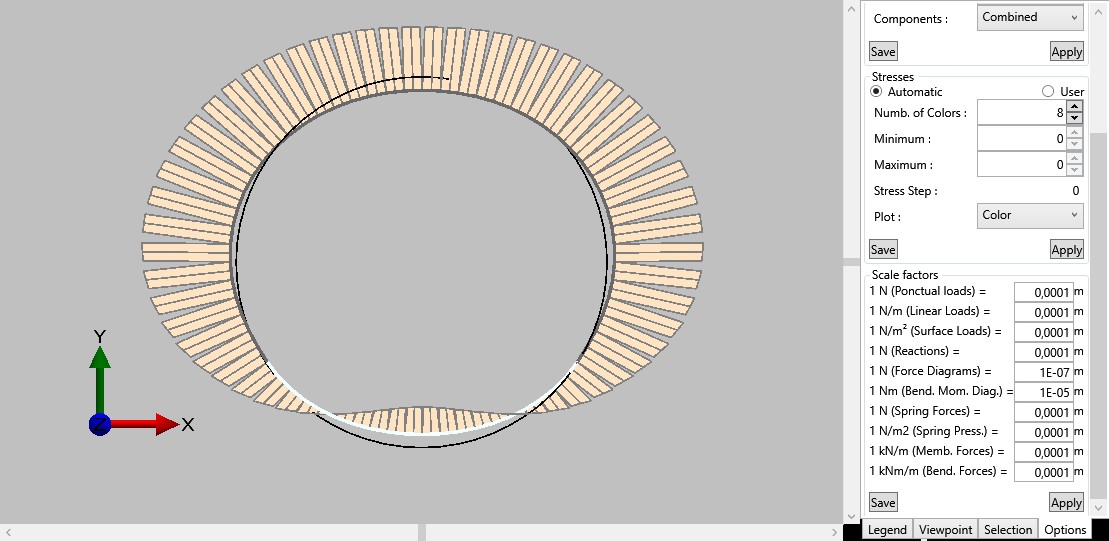 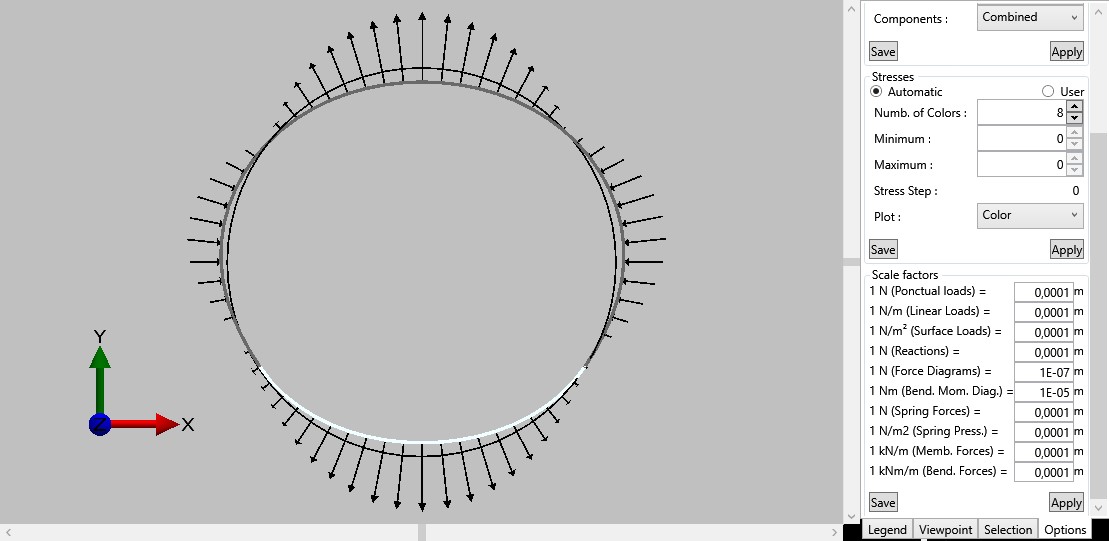 120 minutes fire
Variation of pressure compared to a static loading
Bending moment diagram
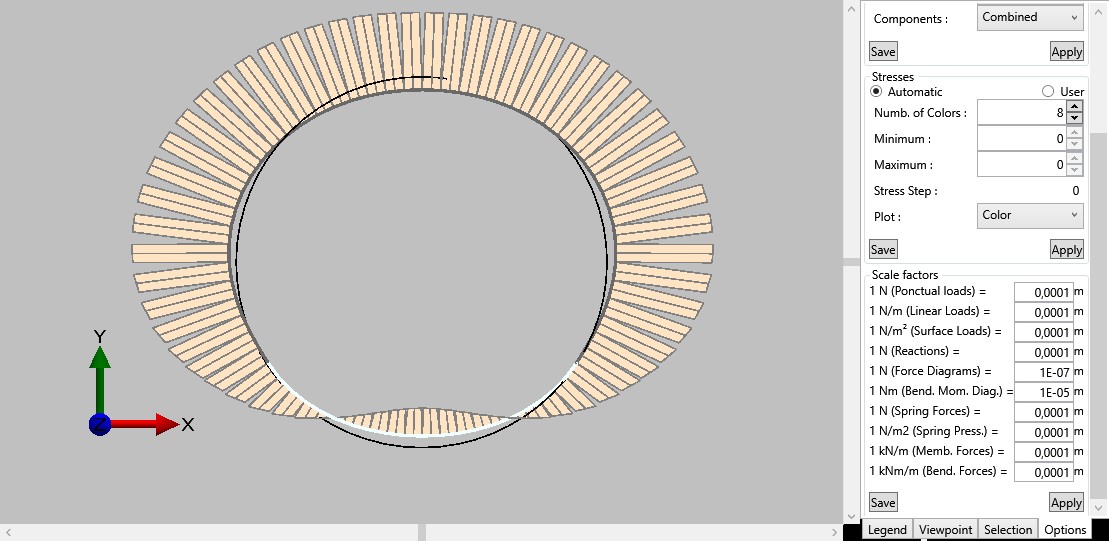 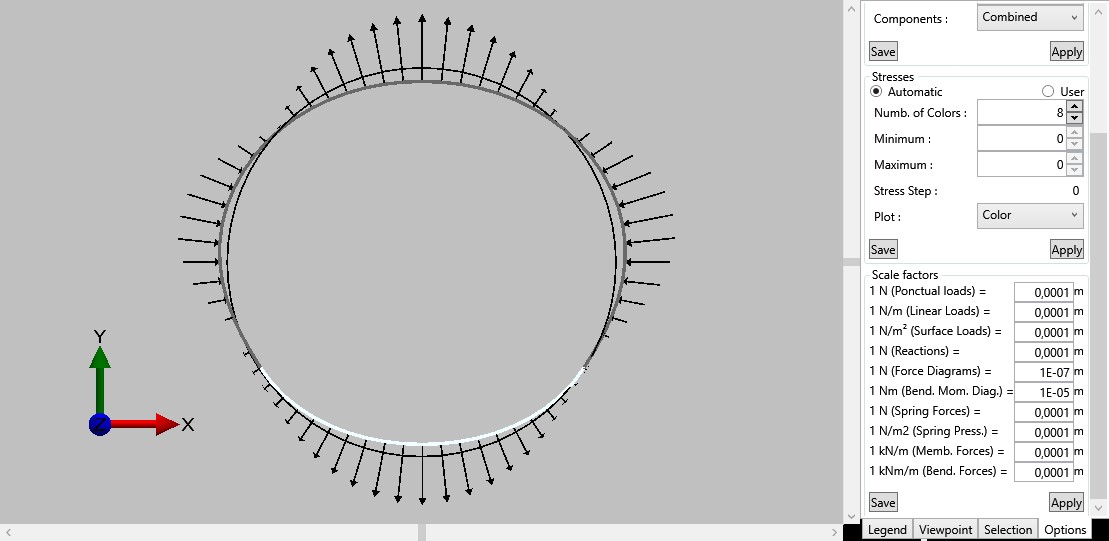 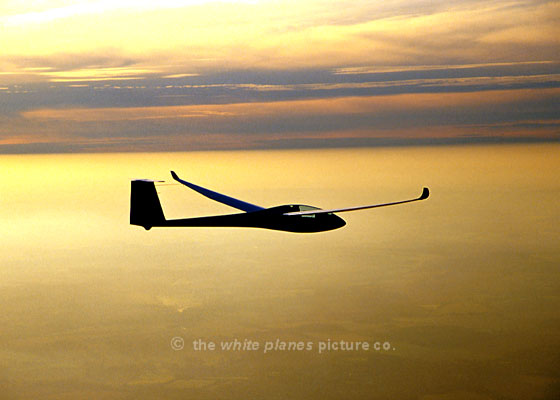 Thank you